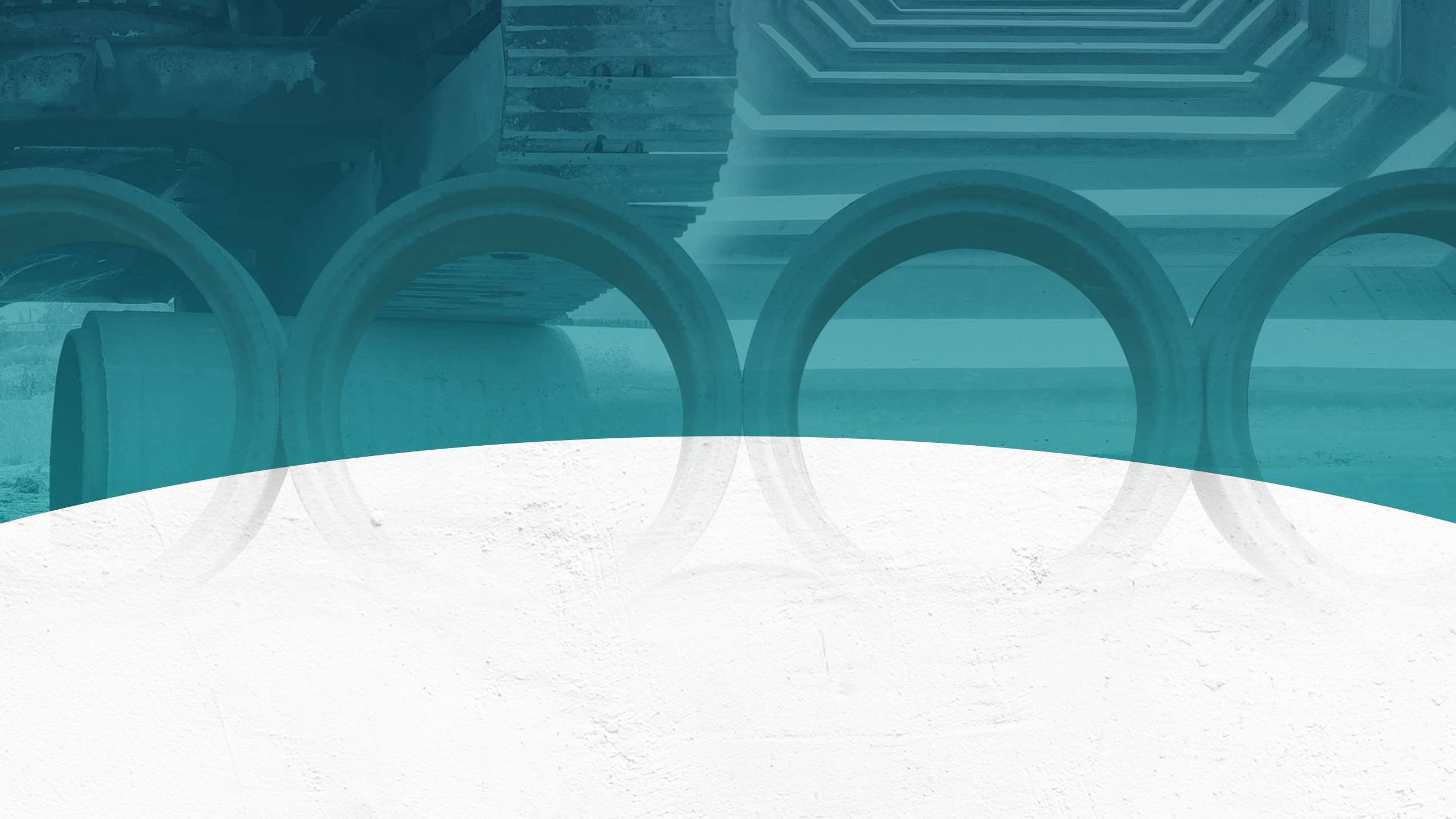 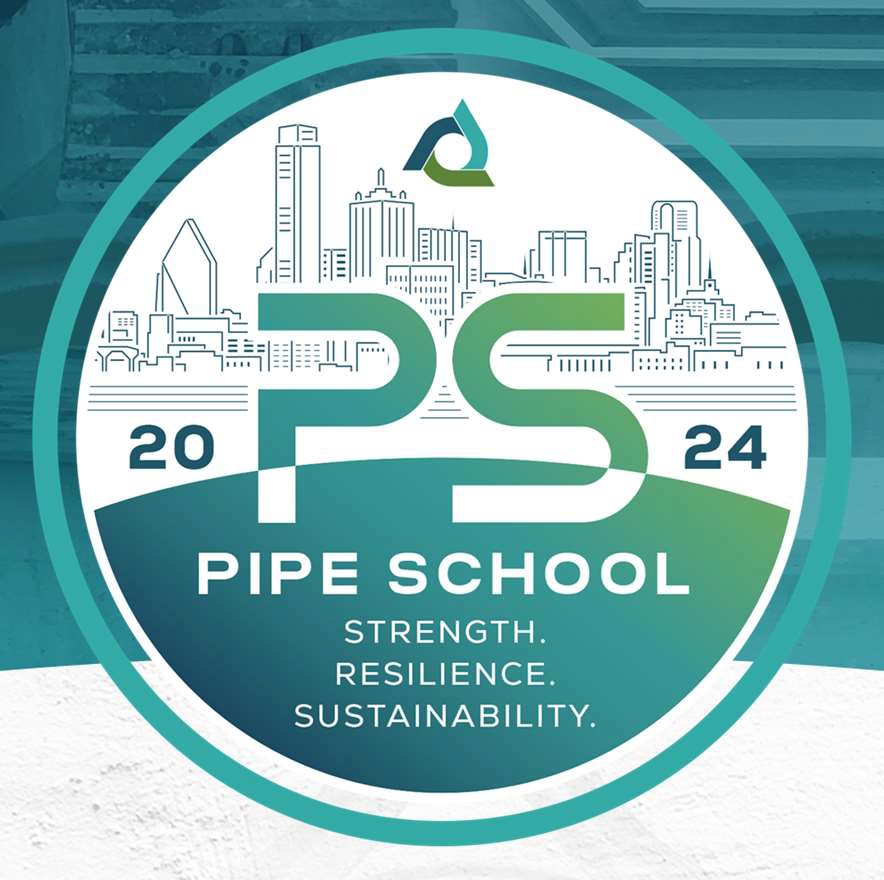 Reinforcement 1
Jake Jyrkama, P.E.
Rinker Materials
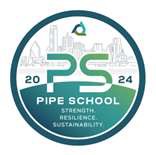 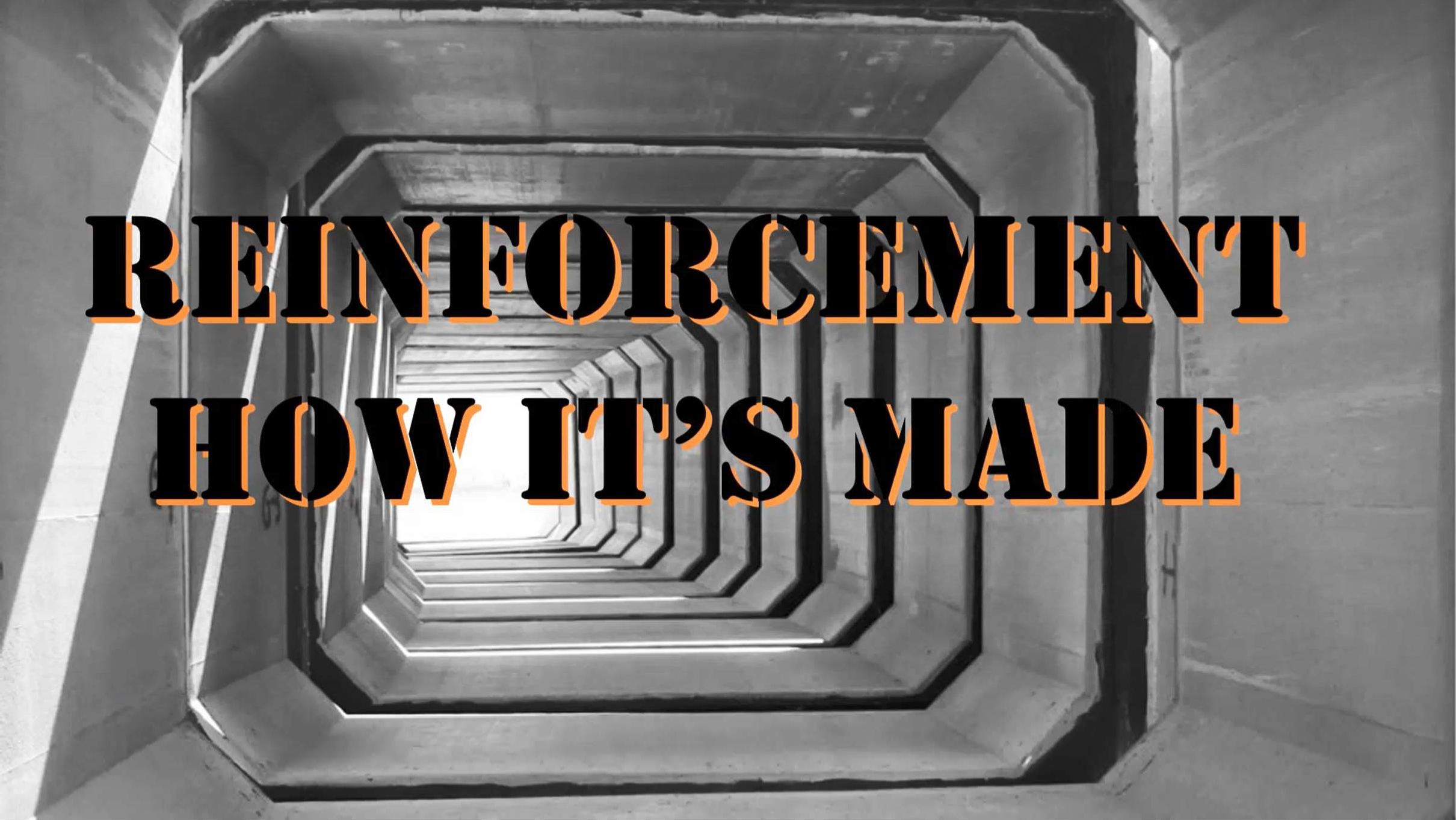 Purpose of Reinforcement
Concrete properties
Strong in compression
Weak in tension
Reinforcement supplies strength to withstand tensile and shear 	forces experienced by concrete
CONCRETEPIPE.ORG
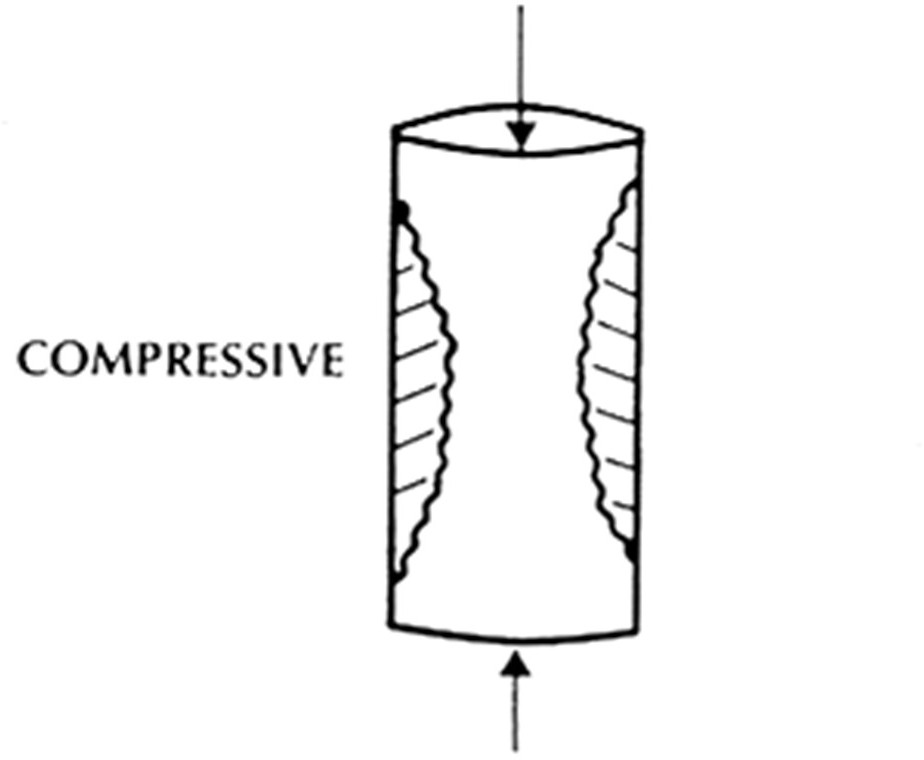 Compressive Forces on Concrete
Concrete can withstand compression
CONCRETEPIPE.ORG
Concrete Under Compression
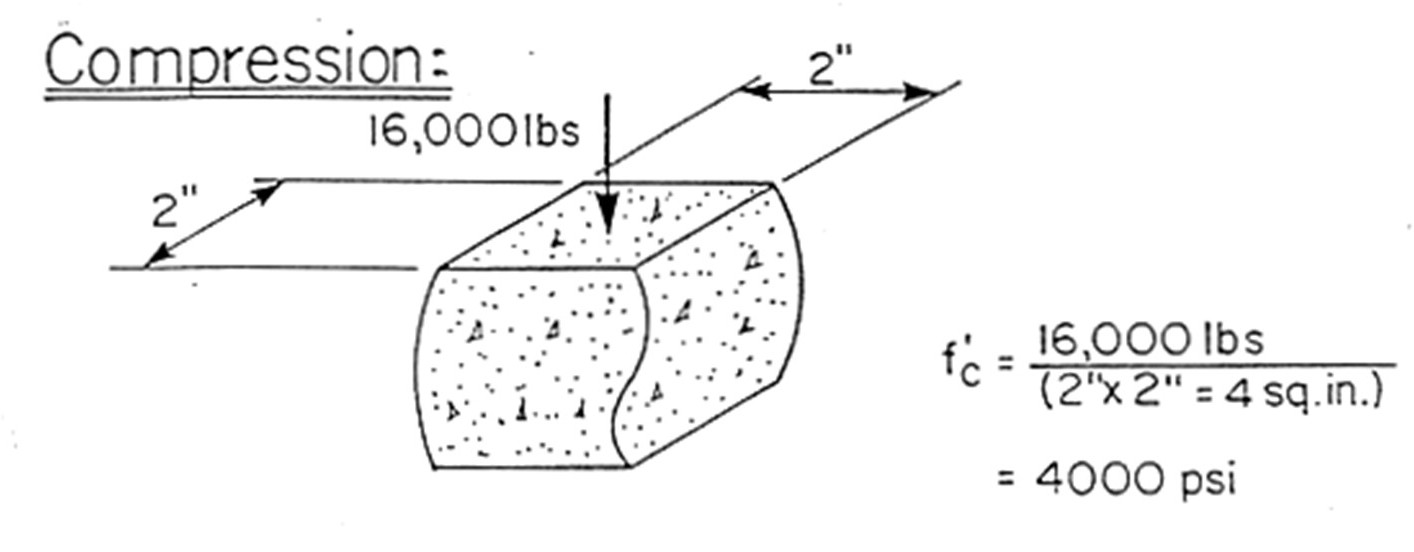 This 2” X 2” cube of concrete withstands a 4000 psi compressive force
CONCRETEPIPE.ORG
Tensile Forces on Concrete
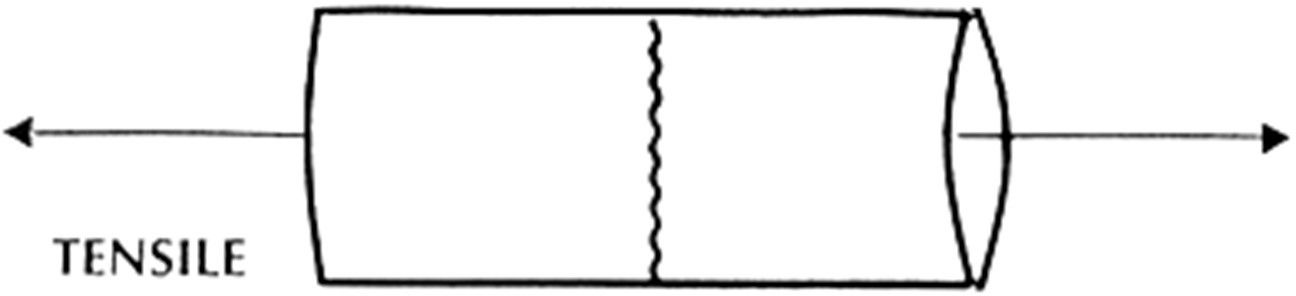 Without reinforcement, concrete will fail in tension
CONCRETEPIPE.ORG
Concrete Under Tension
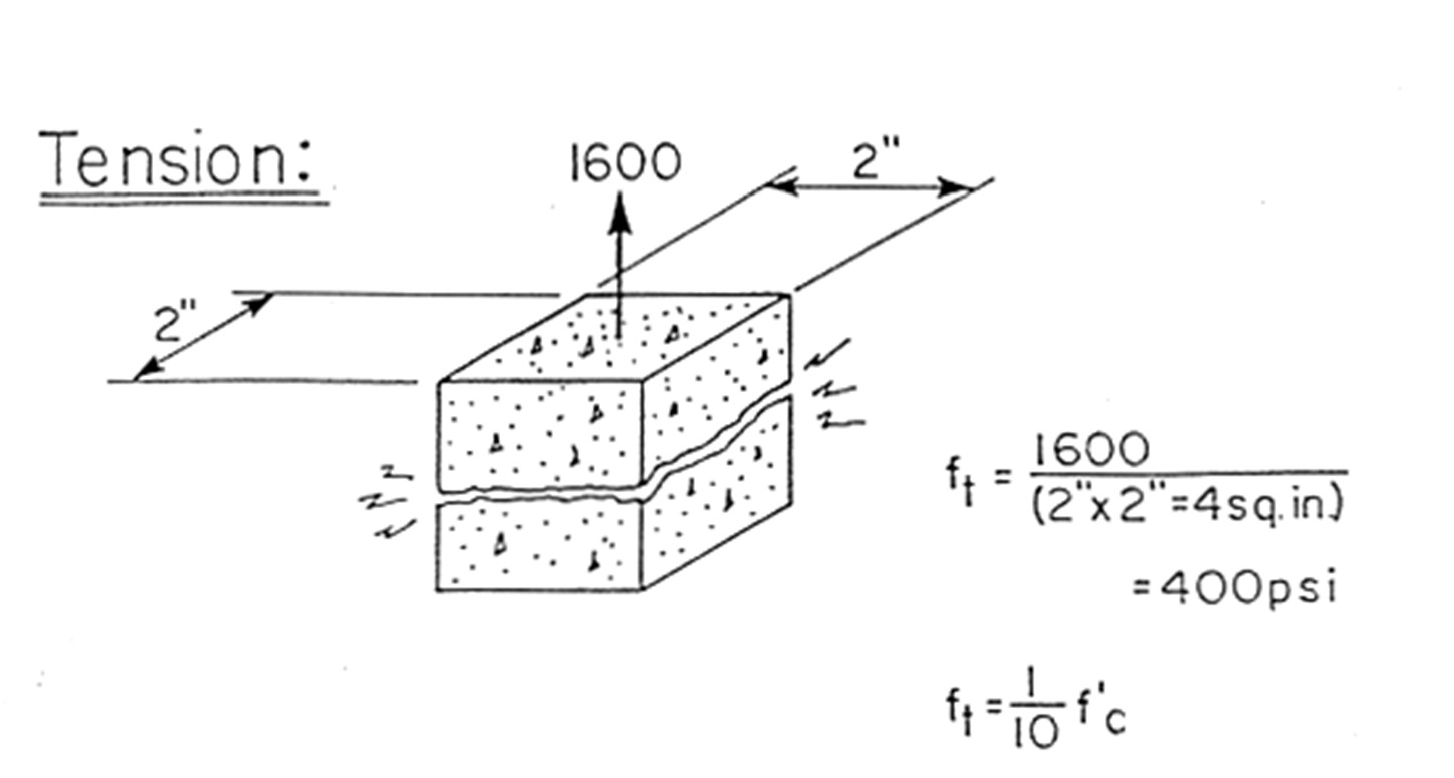 The same 2” X 2” cube of concrete fails under a 400 psi tensile force
CONCRETEPIPE.ORG
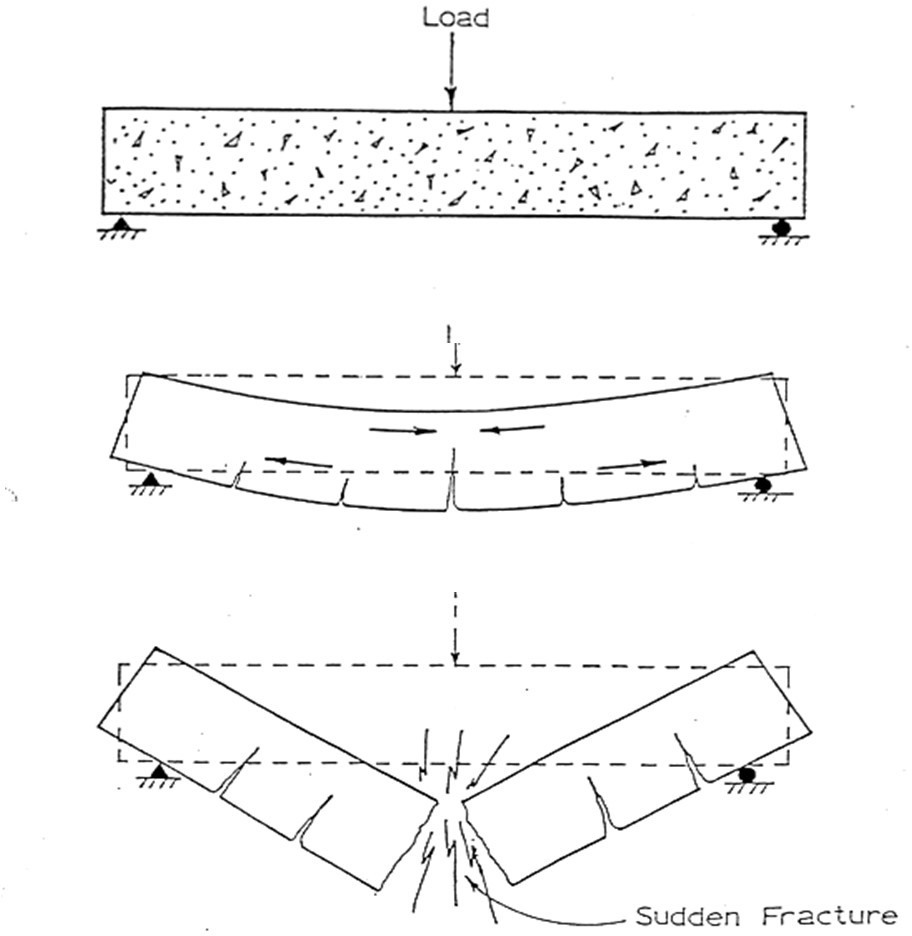 Non-reinforced Concrete Behavior
CONCRETEPIPE.ORG
Flexural Forces on Concrete
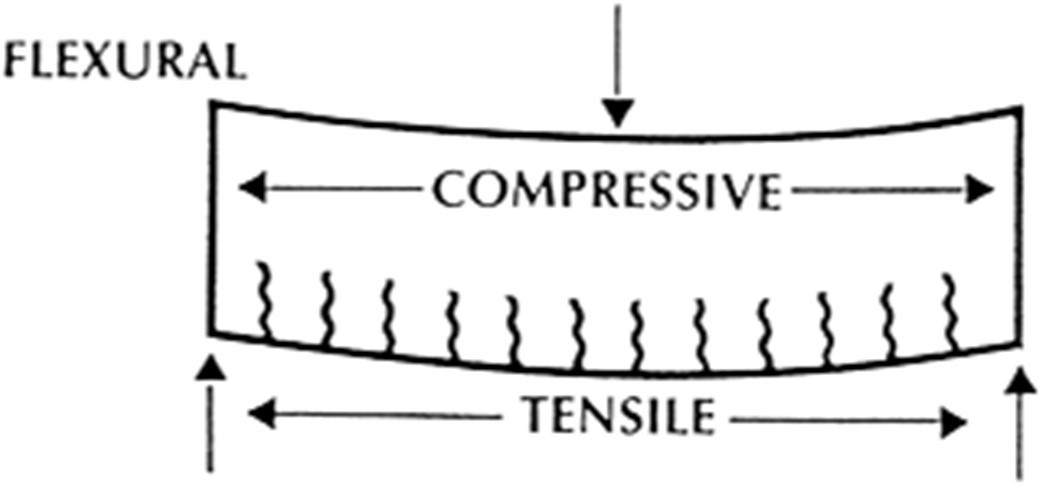 Without reinforcement, the bottom side will fail in tension
CONCRETEPIPE.ORG
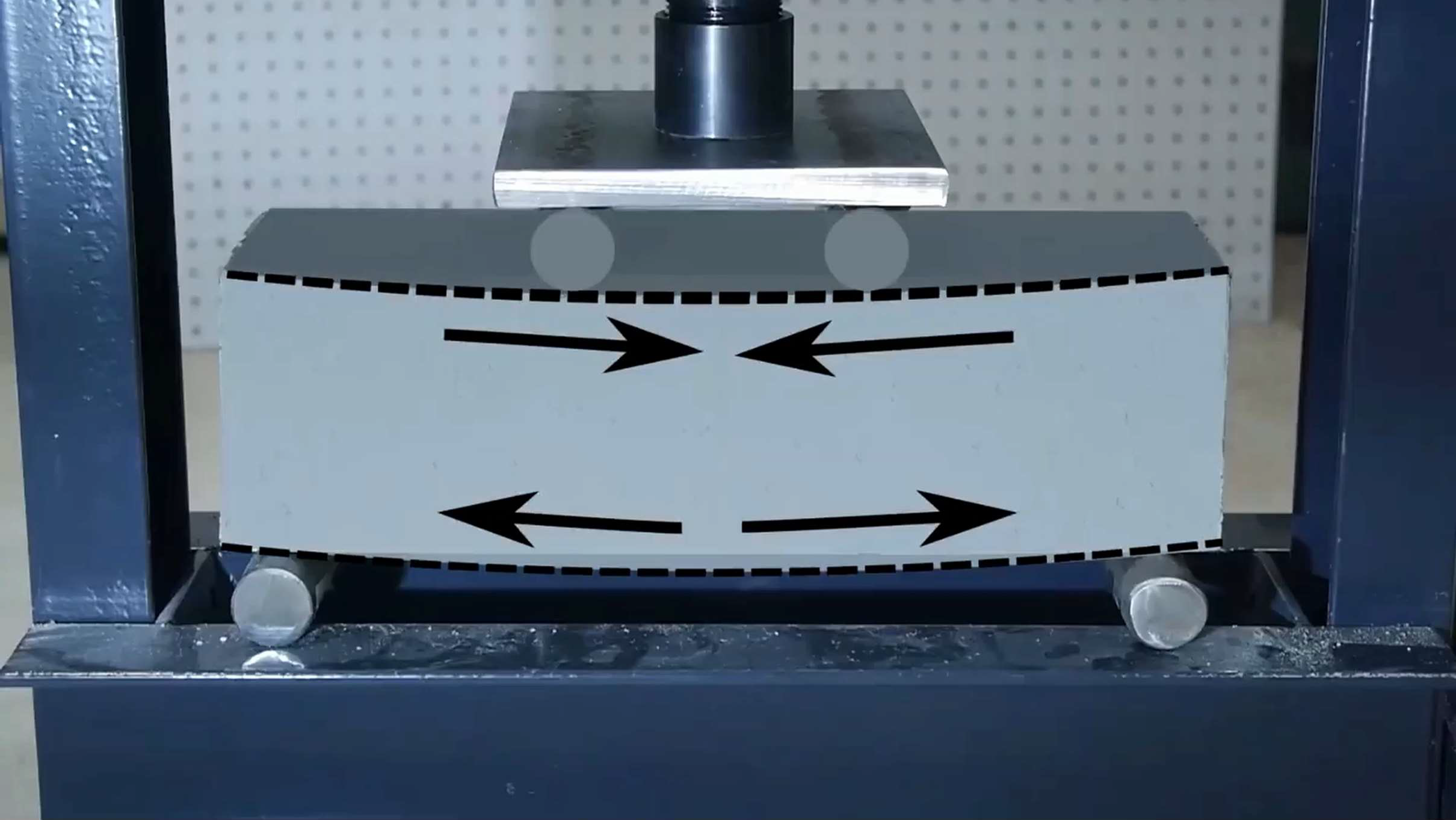 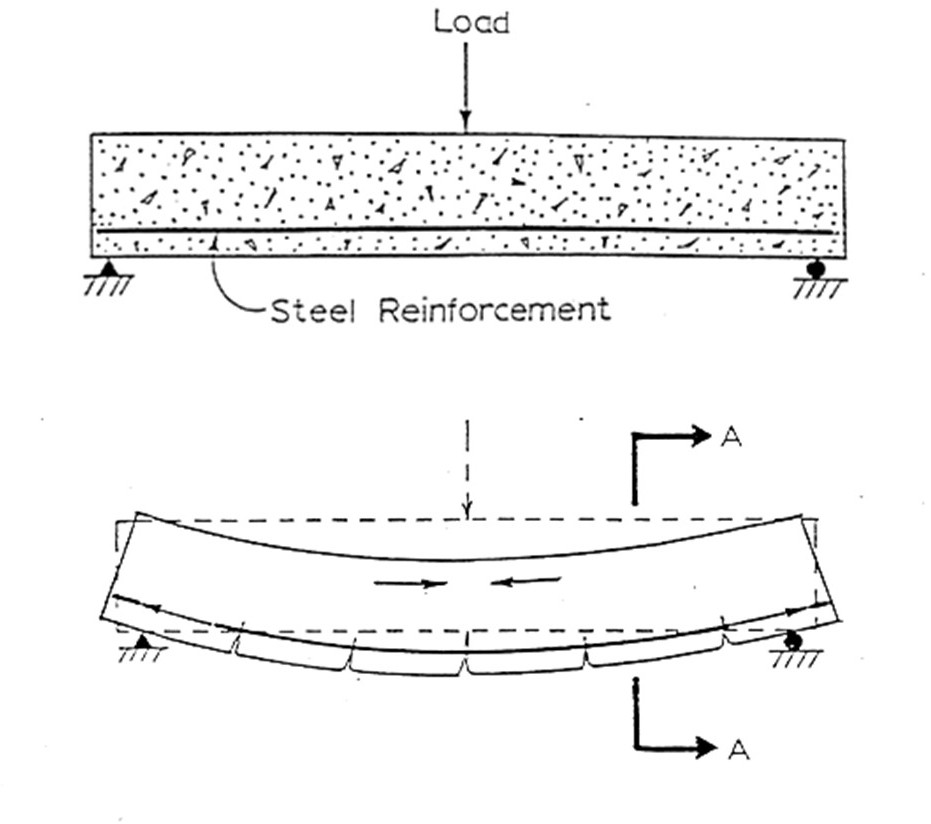 Reinforced Concrete Behavior
CONCRETEPIPE.ORG
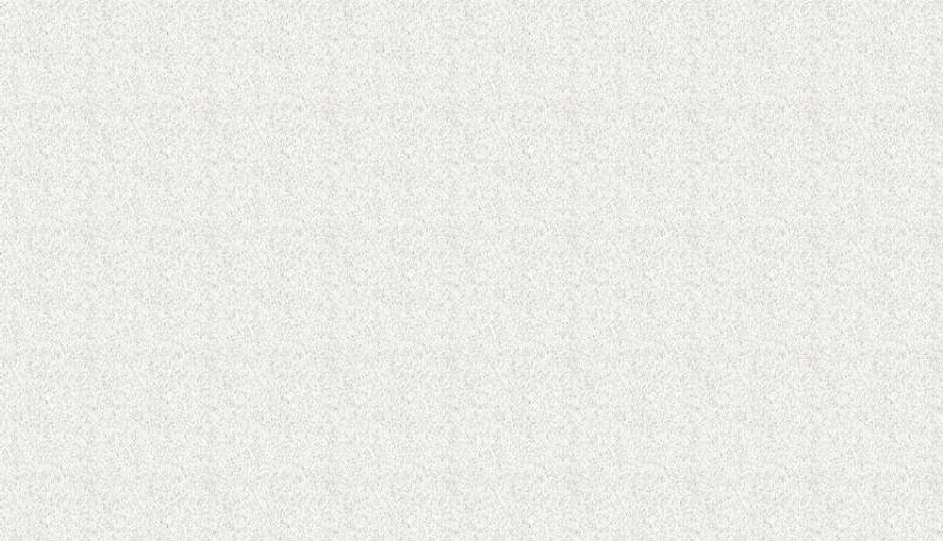 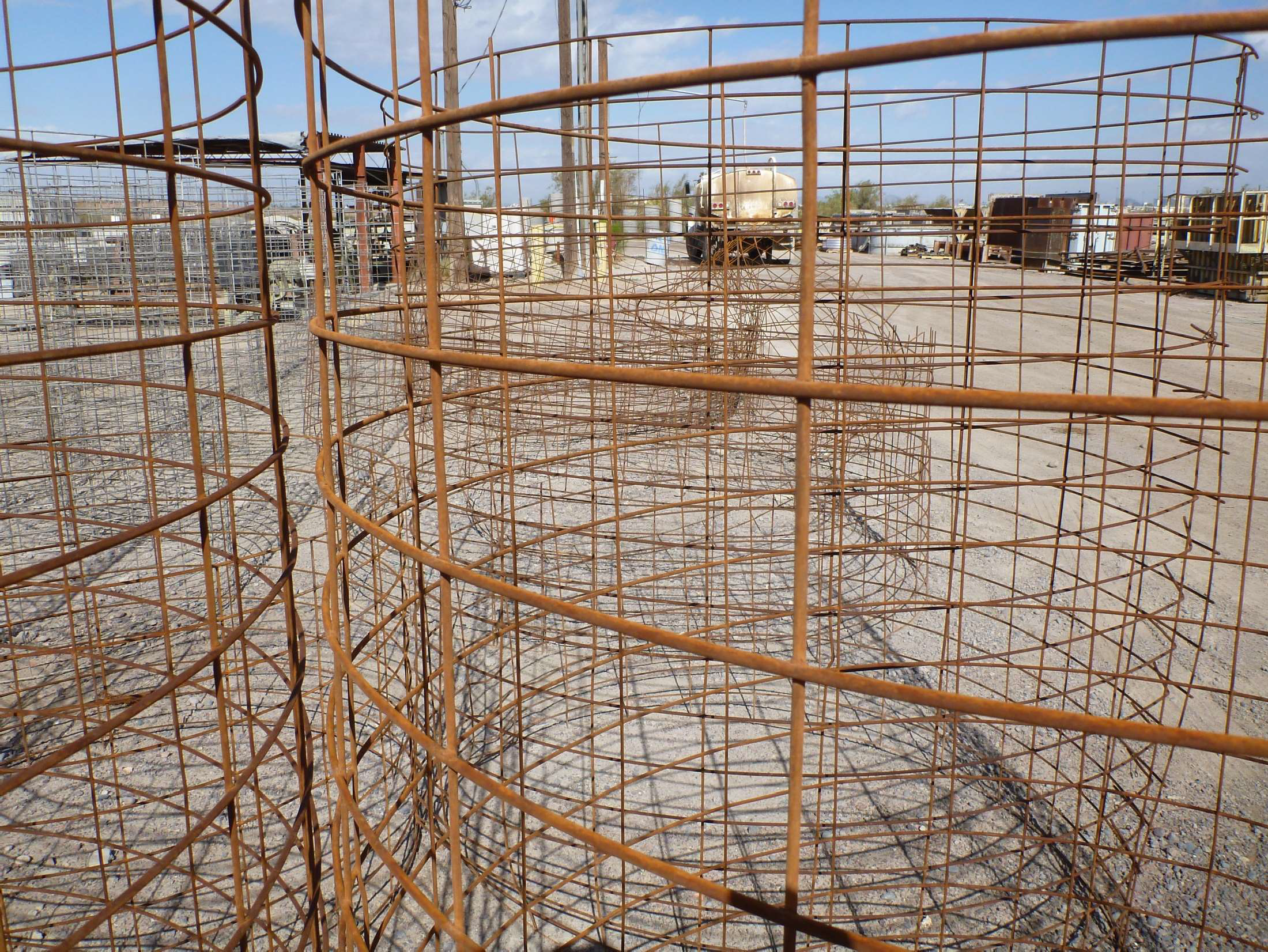 Concrete Behavior Under Shear
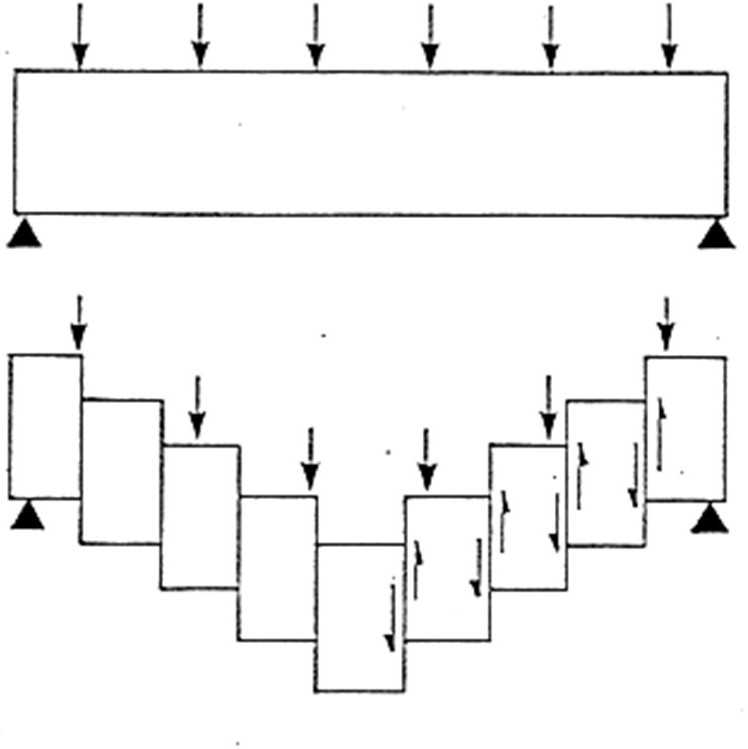 Vertical Shear
CONCRETEPIPE.ORG
Concrete Behavior Under Shear
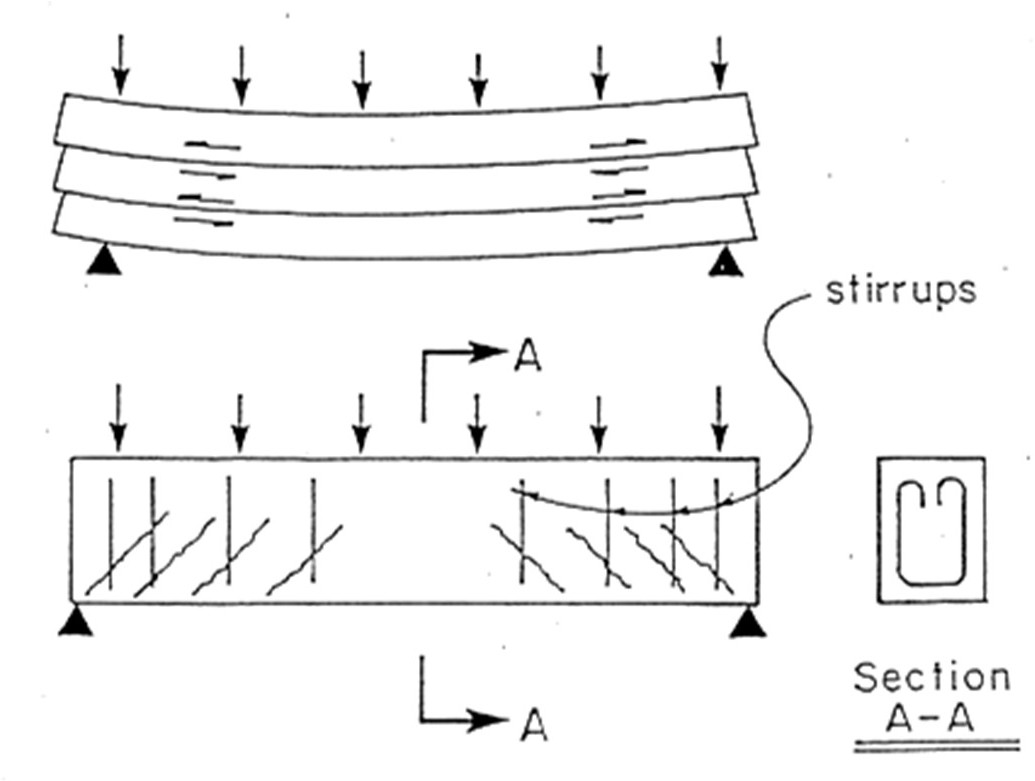 Horizontal shear

shear reinforcement
CONCRETEPIPE.ORG
Effectiveness of Placement
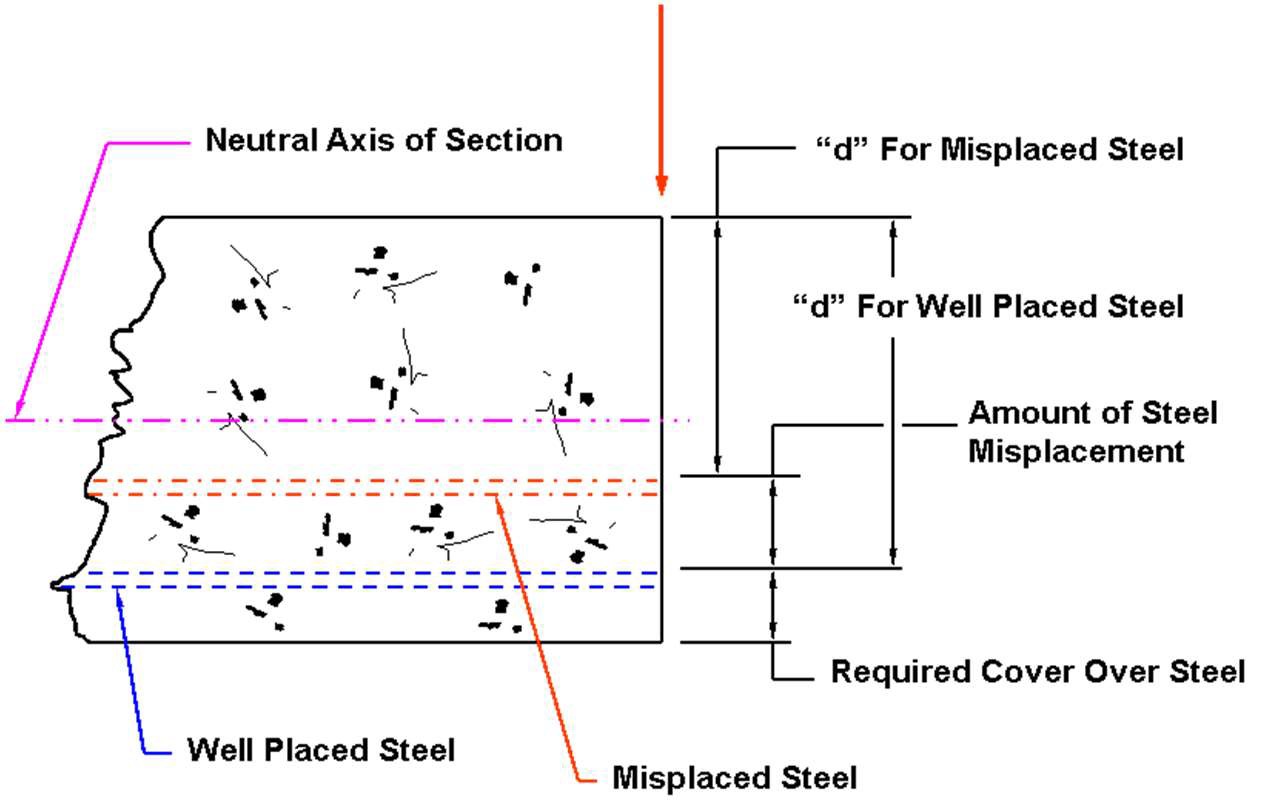 CONCRETEPIPE.ORG
0.01” Crack in Pipe
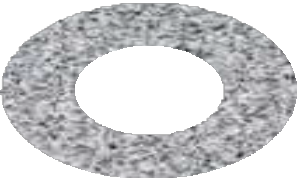 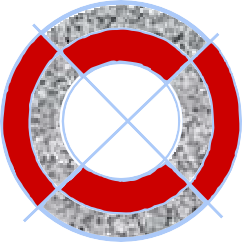 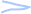 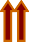 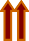 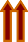 DEFLECTION UNDER TEST CONDITION
STRESS ZONES UNDER TEST CONDITION
TENSION COMPRESSION
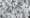 CONCRETEPIPE.ORG
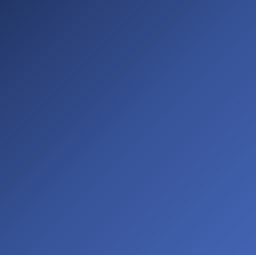 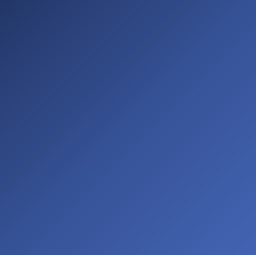 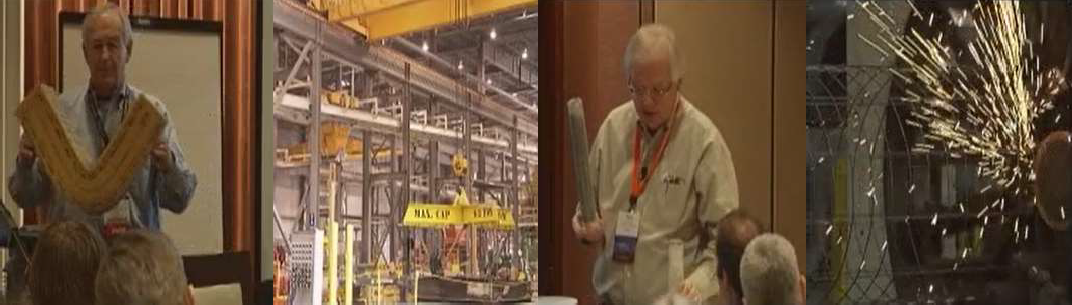 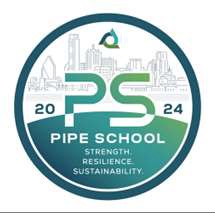 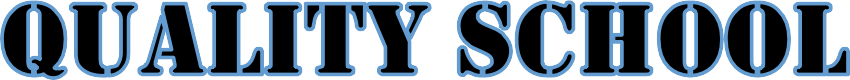 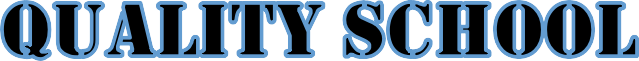 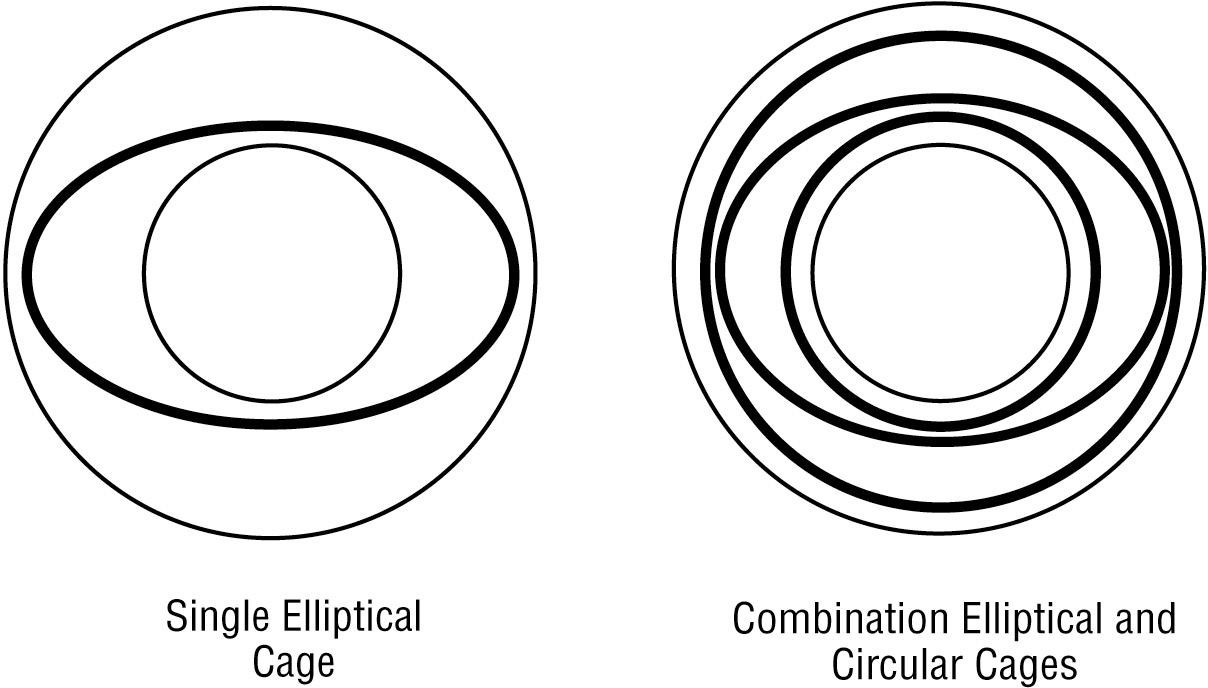 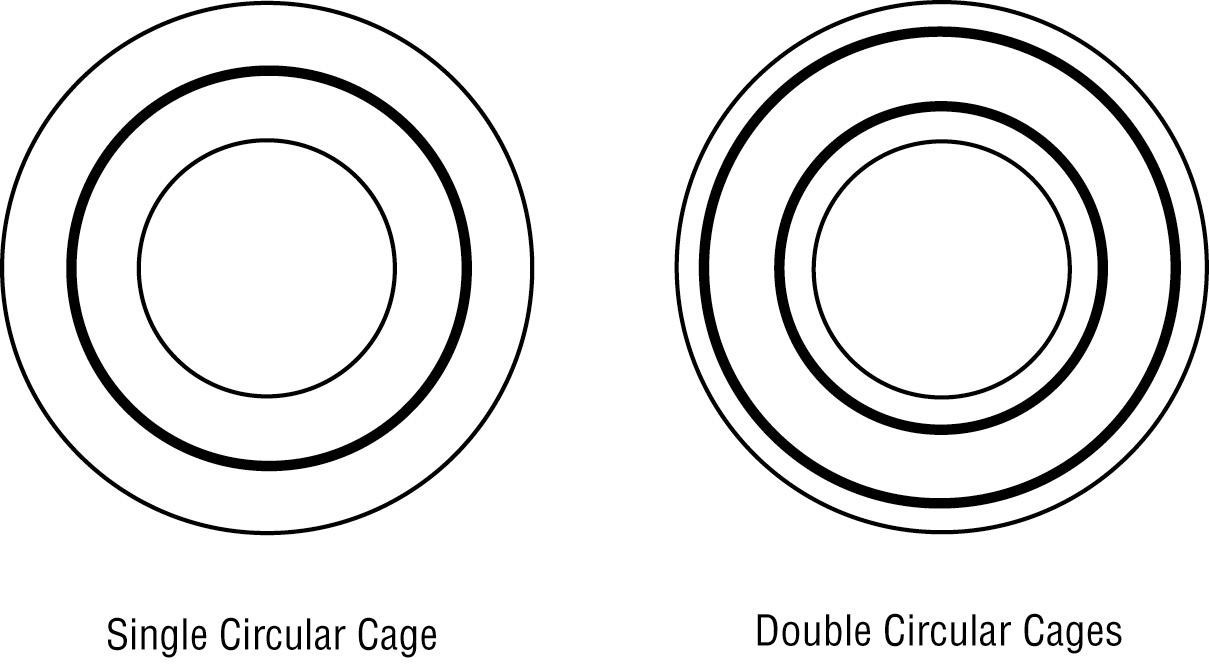 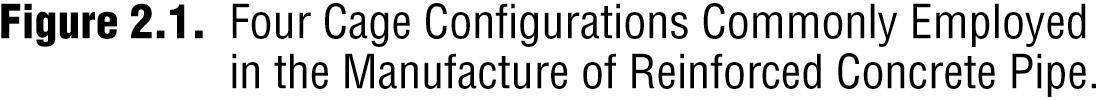 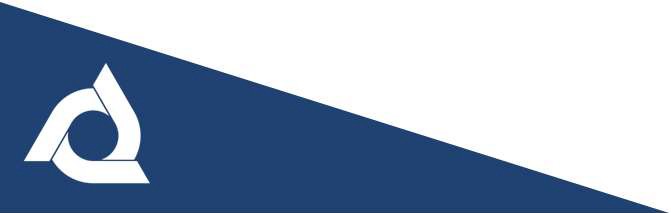 CONCRETEPIPE.ORG
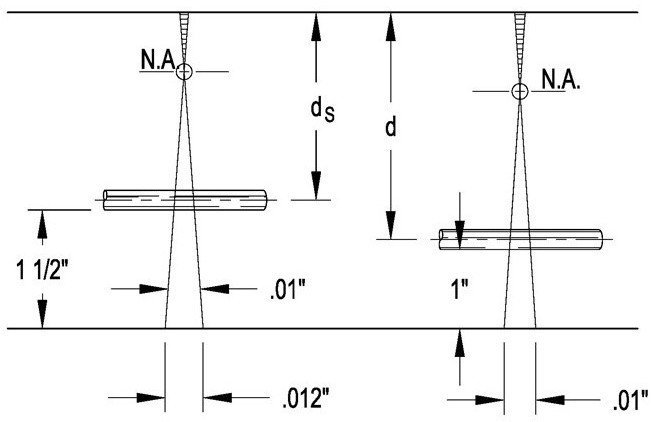 EXAMPLE: Ø36” X 4” WALL
MOVING STEEL INTO WALL TO 1 ½” VS 1” COVER AND DUE TO CRACKING GEOMETRY
DUE TO SHORTER d
INCREASED STEEL BY 47%
CONCRETEPIPE.ORG
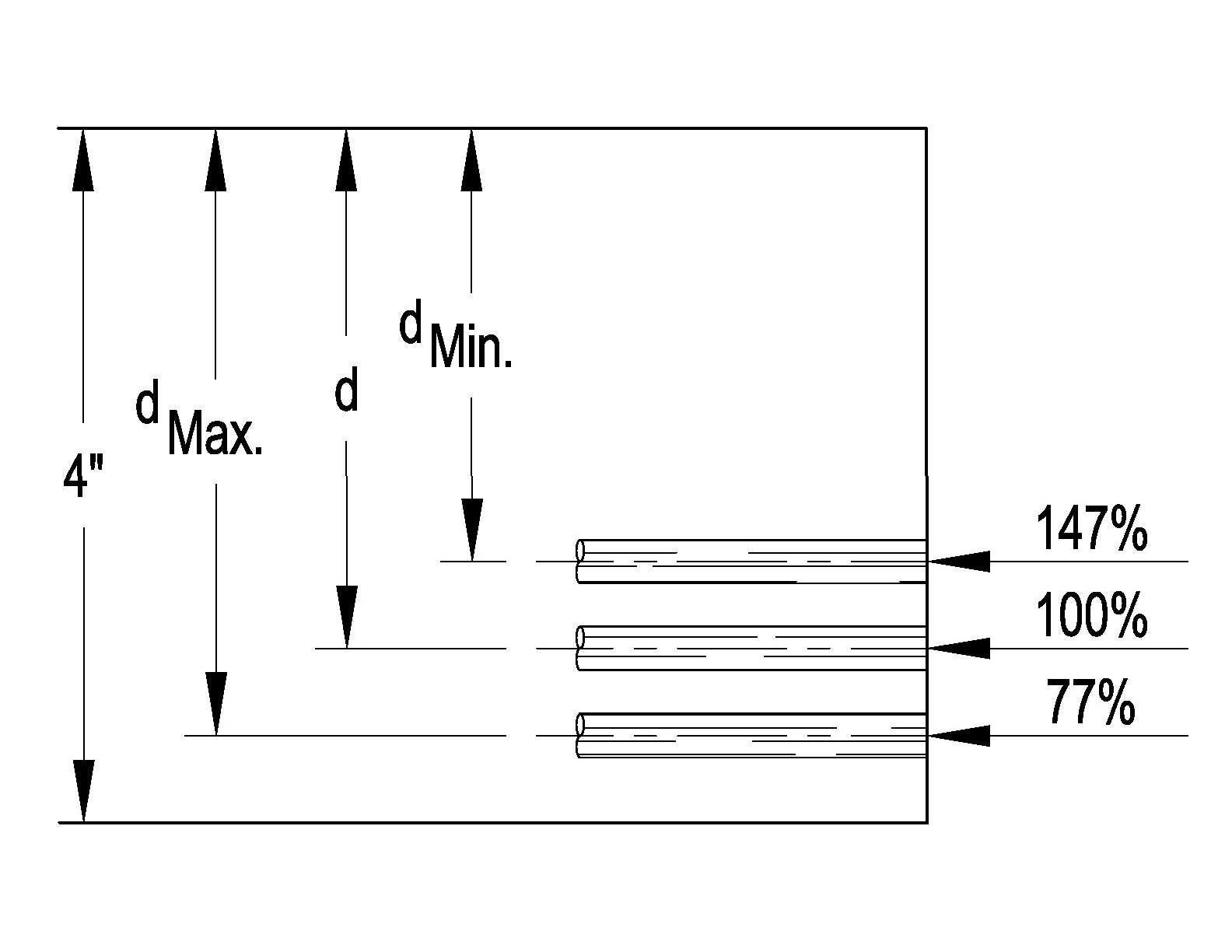 Ø36” X 4” WALL
AS d = RESISTANCE TO CRACK WIDTH
d. MIN. = 147 %
d. NOM.	= 100%
d. MAX. =	77%
IF WE USED THE
D- LOAD WOULD VARY BY 34%
ALLOWED CAGE POSITION TOLERANCE FROM C76
CONCRETEPIPE.ORG
Box Culvert
CONCRETEPIPE.ORG
Steel Nomenclature
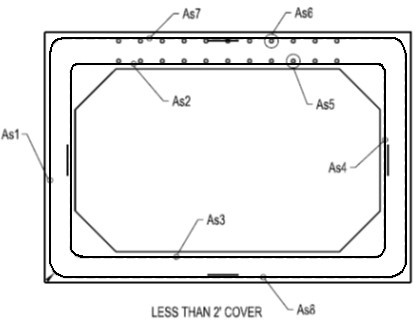 As1 = Sidewall outside face As2 = Top slab inside face As3 = Bottom slab inside face As4 = Sidewall inside face
As5 = Top slab inside distribution steel
As6 = Top slab outside distribution steel As7 = Top slab outside face
As8 = Bottom slab outside face
CONCRETEPIPE.ORG
Effectiveness of Placement
1” cover vs. 1-1/4” cover for various fill heights
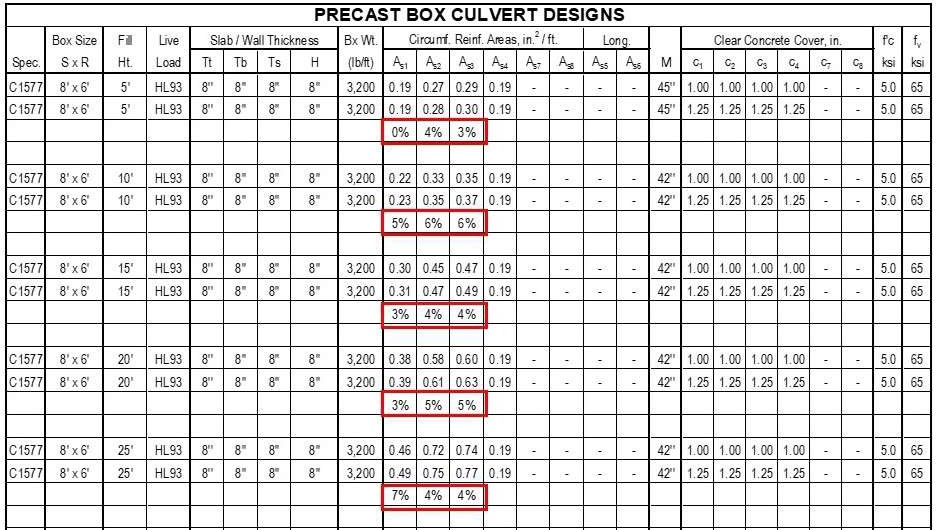 Effects of Increased Steel Cover
Reduced 0.01” strength
Reduced shear strength
Reduced radial tension strength
Increased cost
Waste of steel
CONCRETEPIPE.ORG
Effectiveness of Placement
It is critical to have correct steel placement for both pipe 	and box culverts
CONCRETEPIPE.ORG
Reinforcement Type and
Identification
CONCRETEPIPE.ORG
Reinforcement Types
Reinforcing bars
Reinforcing wire
Bar mats and welded wire fabric
Zinc or epoxy coated reinforcement
Prestressing and post tensioning
	All types must meet “Buy America” Requirements for federally funded projects
CONCRETEPIPE.ORG
Reinforcing Bars
Conform to specifications
ASTM A615	(New Billet)
ASTM A616	(Rail)
ASTM A617	(Axle)
ASTM A706	(Weldable)
Other bars may be used if permitted by design
Mill certificates required for each shipment
CONCRETEPIPE.ORG
Grade 40 & 50 Rebar
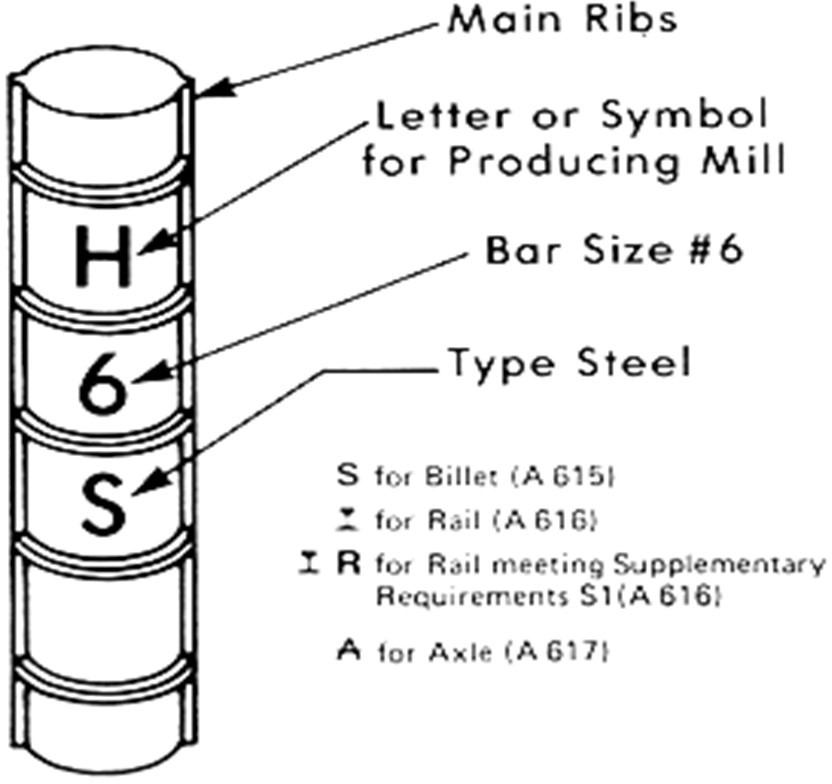 CONCRETEPIPE.ORG
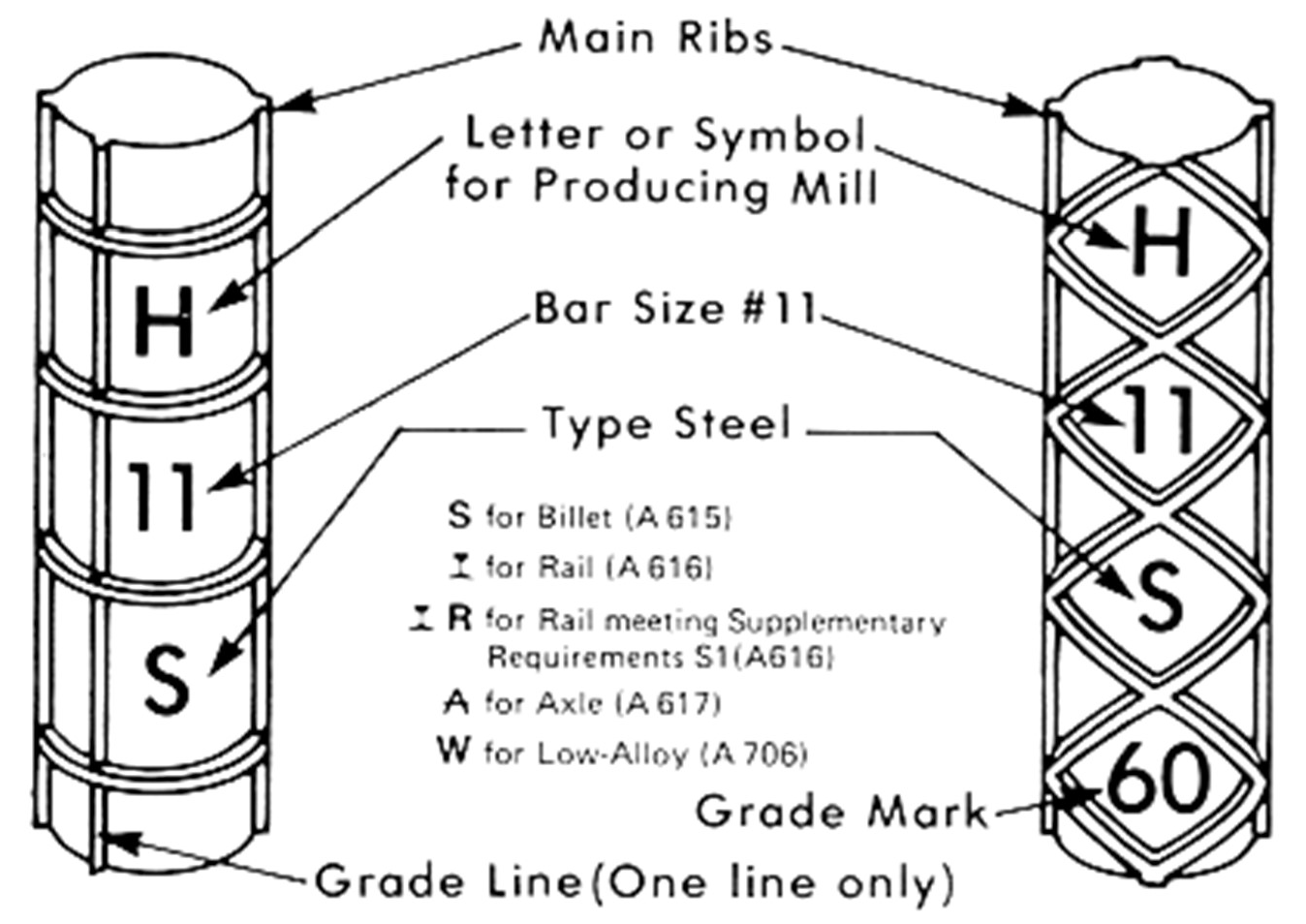 Grade 60 & A706 Rebar
4
4
4
CONCRETEPIPE.ORG
Steel Area Using Different Combinations of Bar Sizes and Spacing
CONCRETEPIPE.ORG
Reinforcing Wire (Plain and Deformed)
Conform to (except prestressing wire)
ASTM A1064
Other wire may be used if permitted by design
Mill certificates for each shipment
CONCRETEPIPE.ORG
Bar Mats and WWR (Plain and deformed)
Conform to
ASTM A1064
Mill certificates for each shipment
Applications of rolled vs. straight
CONCRETEPIPE.ORG
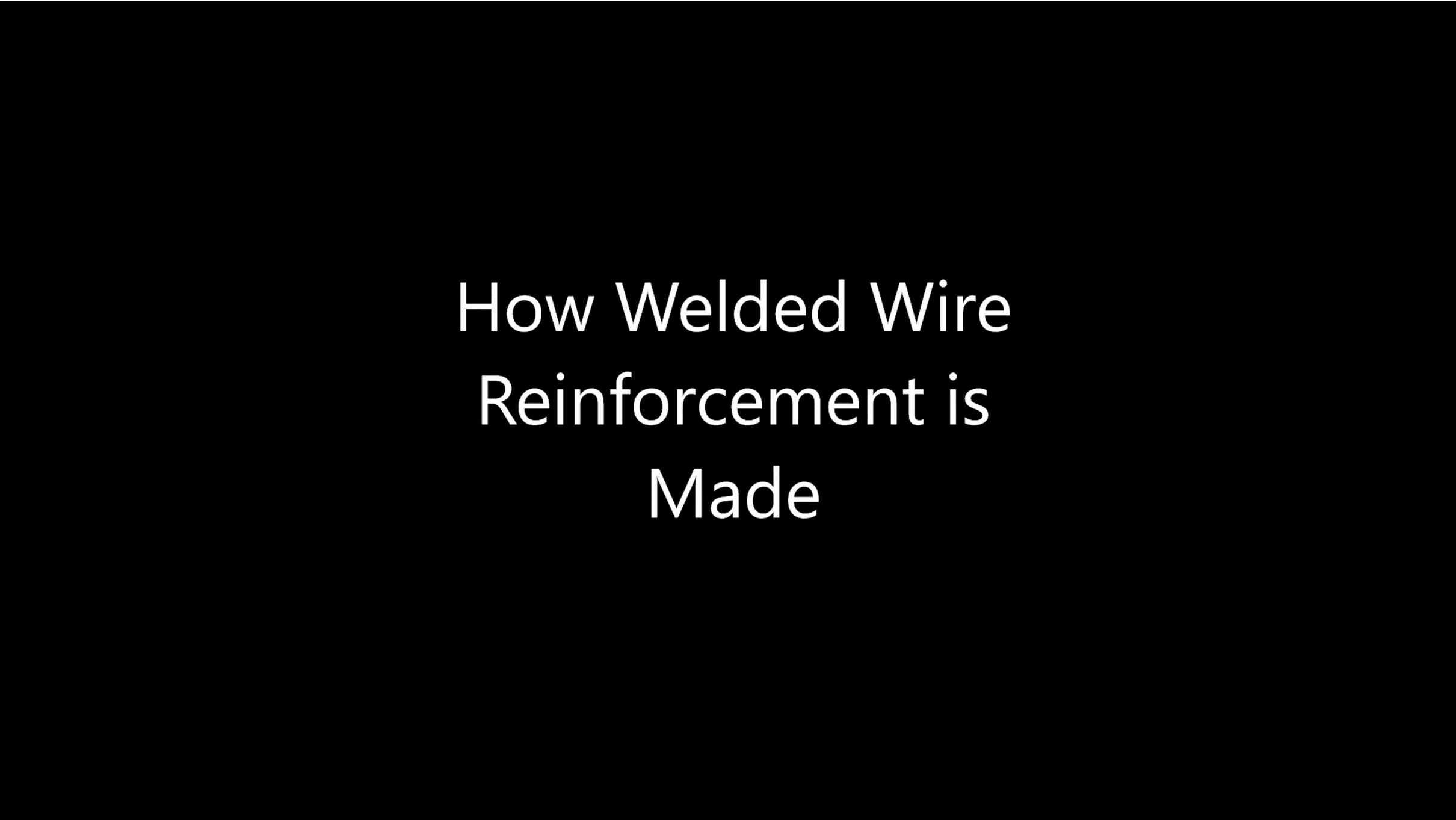 Welded Wire Reinforcement
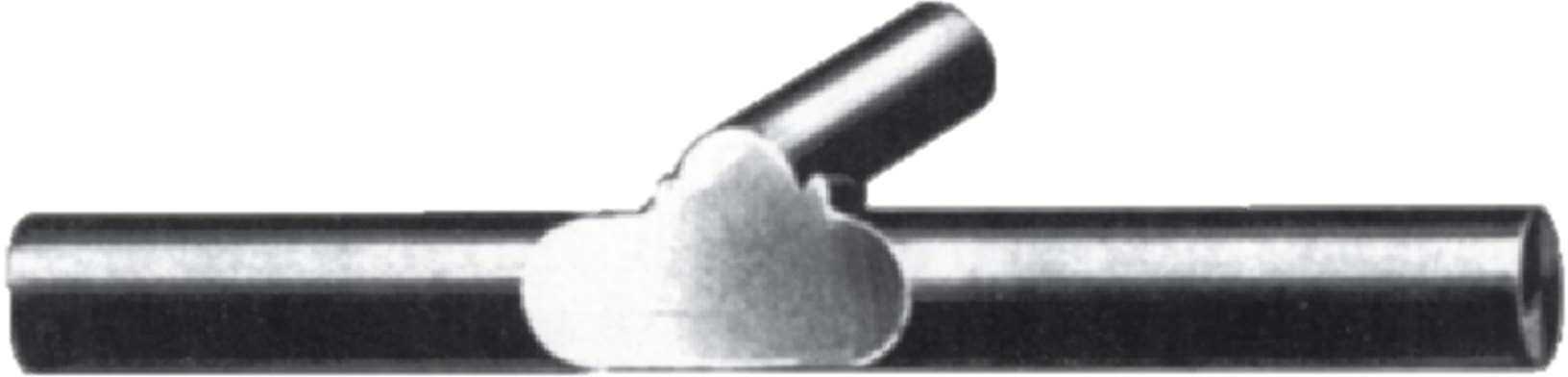 CONCRETEPIPE.ORG
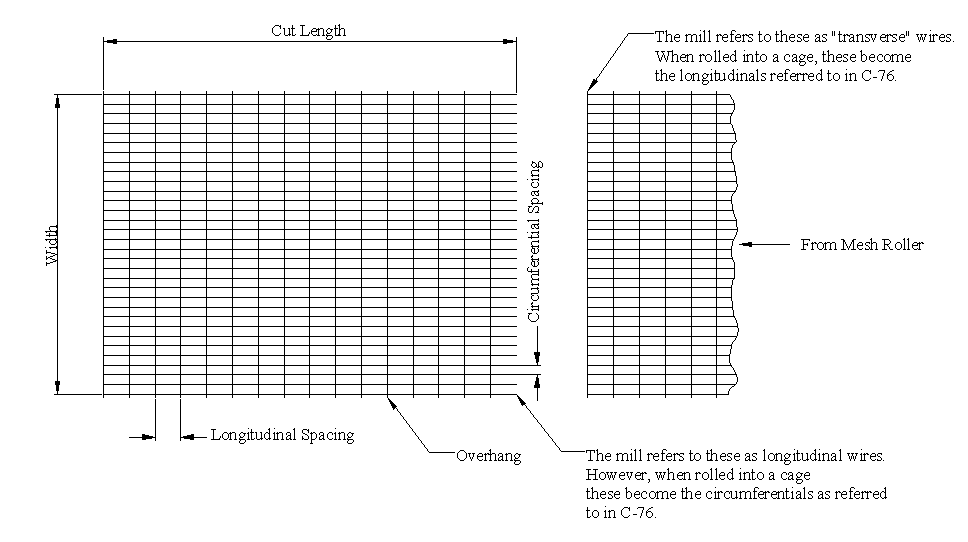 Welded Wire Reinforcement
CONCRETEPIPE.ORG
Cage Basics
Spacing between pipe longitudinals
Area of one circumferen- tial wire (.025 sq. in.)
Length of roll

3x8 W2.5xW2.0  93”x600’ 1/2x1/2


Overhangs
Spacing between pipe  Area of one longitud-
circumferentials
inal wire (.02 sq. in.)
Width of mesh – from top to bottom circumferential

W = Plain/Smooth, D = Deformed
CONCRETEPIPE.ORG
Wire Size and Designation
No. = Cross sectional Area in Hundredths of Sq. In.
Thus
W5 = 0.05 Sq. In.
W5.5 = 0.055 Sq. In.
D10 = 0.10 Sq. In.
CONCRETEPIPE.ORG
Cage Basics
Given 3x8 W2.5xW2.0

What is the steel area per foot of pipe?
12
A = 0.025 x
= 0.10 in2/ft
3
CONCRETEPIPE.ORG
Structural Integrity Depends on
Grade of the reinforcing steel
Size of the reinforcing steel
Spacing of the reinforcing steel
Positioning of the reinforcing steel
CONCRETEPIPE.ORG
Thank You
Jake Jyrkama, P.E. Jaakko.Jyrkama@RinkerPipe.com